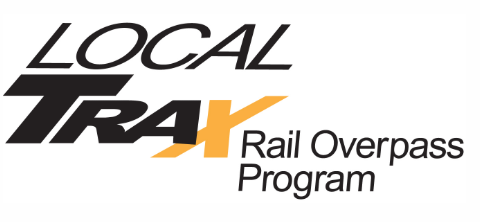 Virtual Zoom Meeting 
October 20, 2020
5-7pm
www.Zoom.com
Meeting ID: 923 9796 3027
Password: 664032
Hively Avenue Overpass ProjectPublic Information Meeting #1In-Person Open HouseOctober 22, 20205-7pmZion Missionary Church
Virtual Open House Format
This brief presentation will be given by representatives from Michael Baker International
All other participants should mute themselves
Presenters will use their video, and residents may choose whether to use their video
Use the chat feature to ask questions
The chat feature will be monitored throughout the presentation
Once the presentation is complete, questions will be addressed in the order they are received
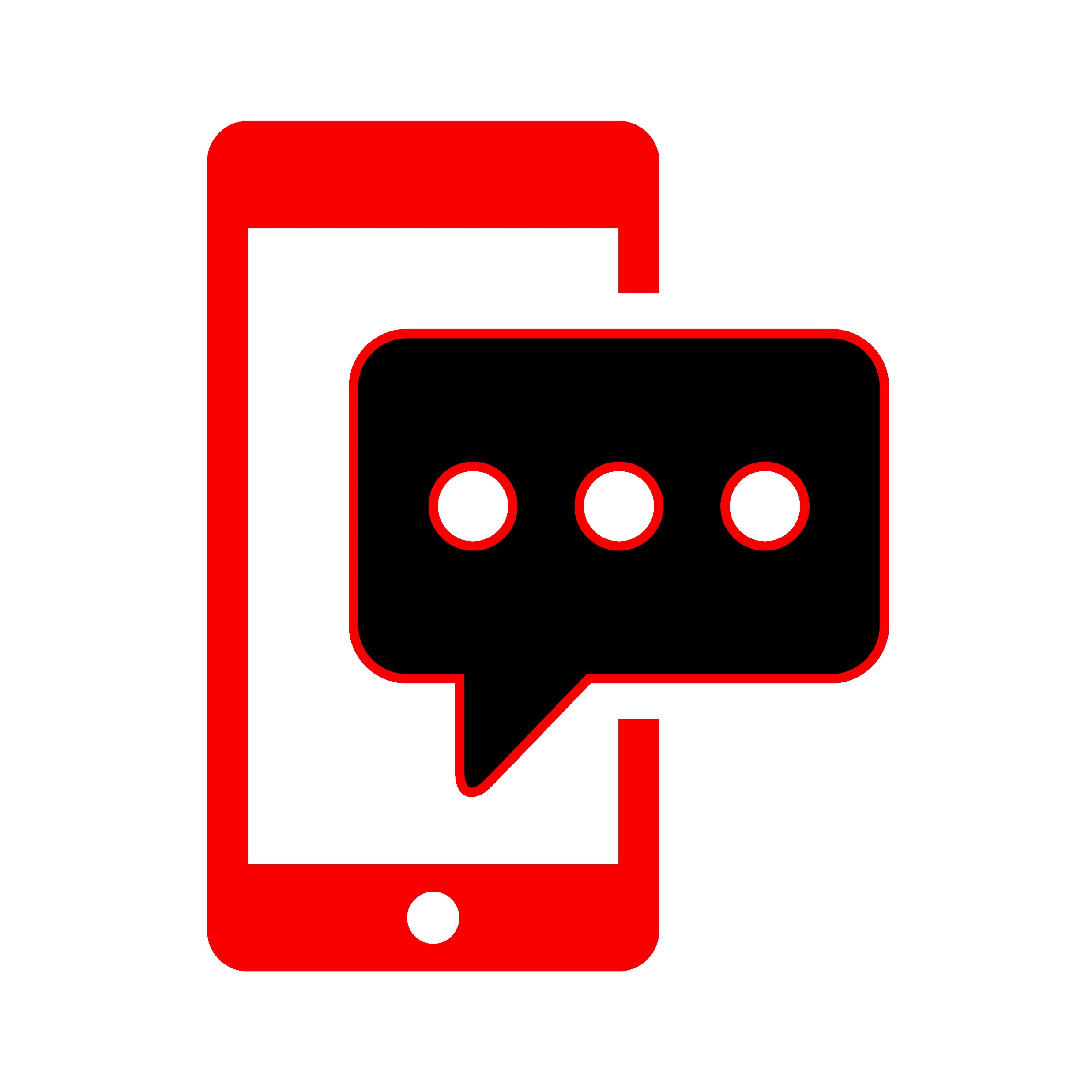 Agenda Overview
[Speaker Notes: Agenda the meeting will follow, most sections are represented with a presentation]
Introductions
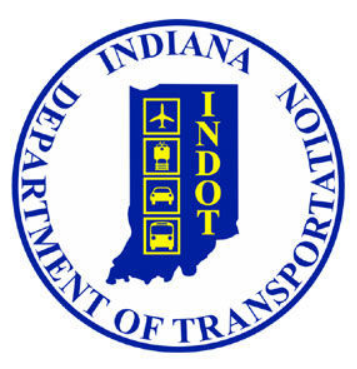 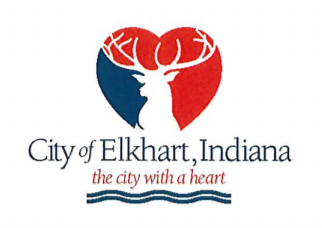 The Team
INDOT
City of Elkhart
Michael Baker
Burgess and Niple
VS Engineering
SJCA
Compass Outreach Solutions
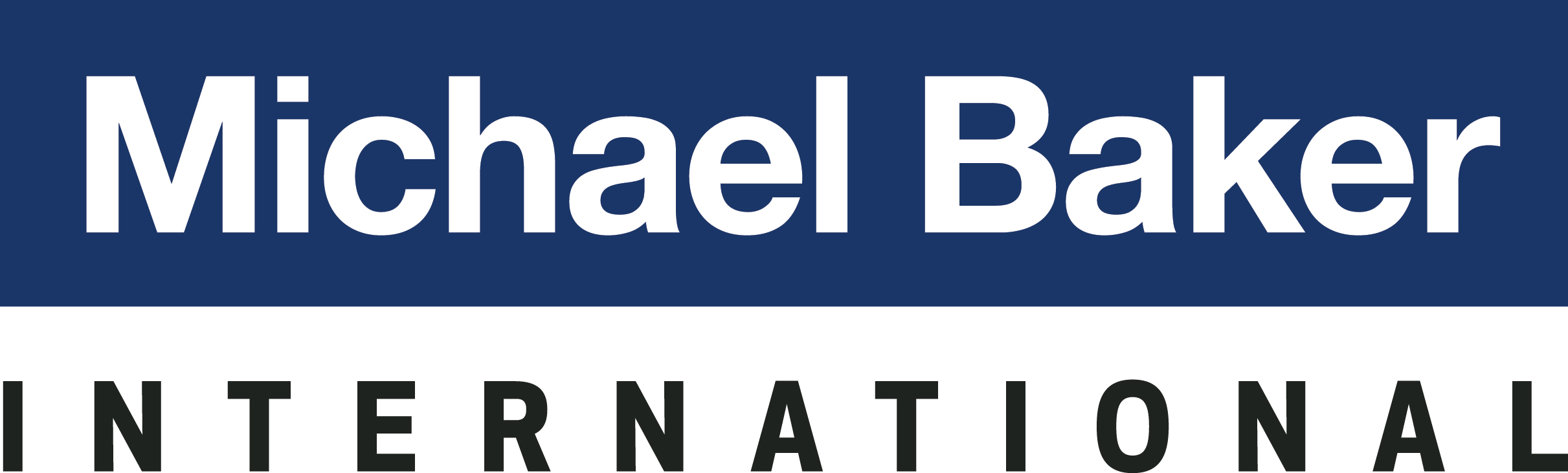 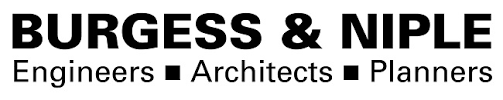 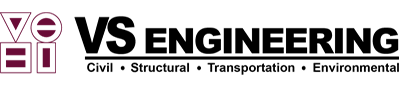 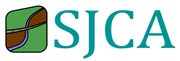 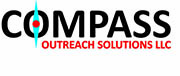 Project Funding
Local TRAX Rail Overpass Program
Grant to City
INDOT managing the project with local involvement and input
City of Elkhart awarded $12M (2018)
For More Information:
INDOT:  https://secure.in.gov/indot/files/Local%20Trax%20Flier%20April2020.pdf
www.elkhartindiana.org: https://www.elkhartindiana.org/egov/apps/document/center.egov?view=item&id=5594
[Speaker Notes: *do we have a better INDOT website link?]
Project Overview
Preliminary Feasibility Study (2017)
Funded by the City of Elkhart
Project Advances with Local Trax Funding (2019)
Phase 1 Engineering and Environmental Studies (On-going)
Engineer’s Report (2019)
Environmental Documentation and Public Outreach (On-going)
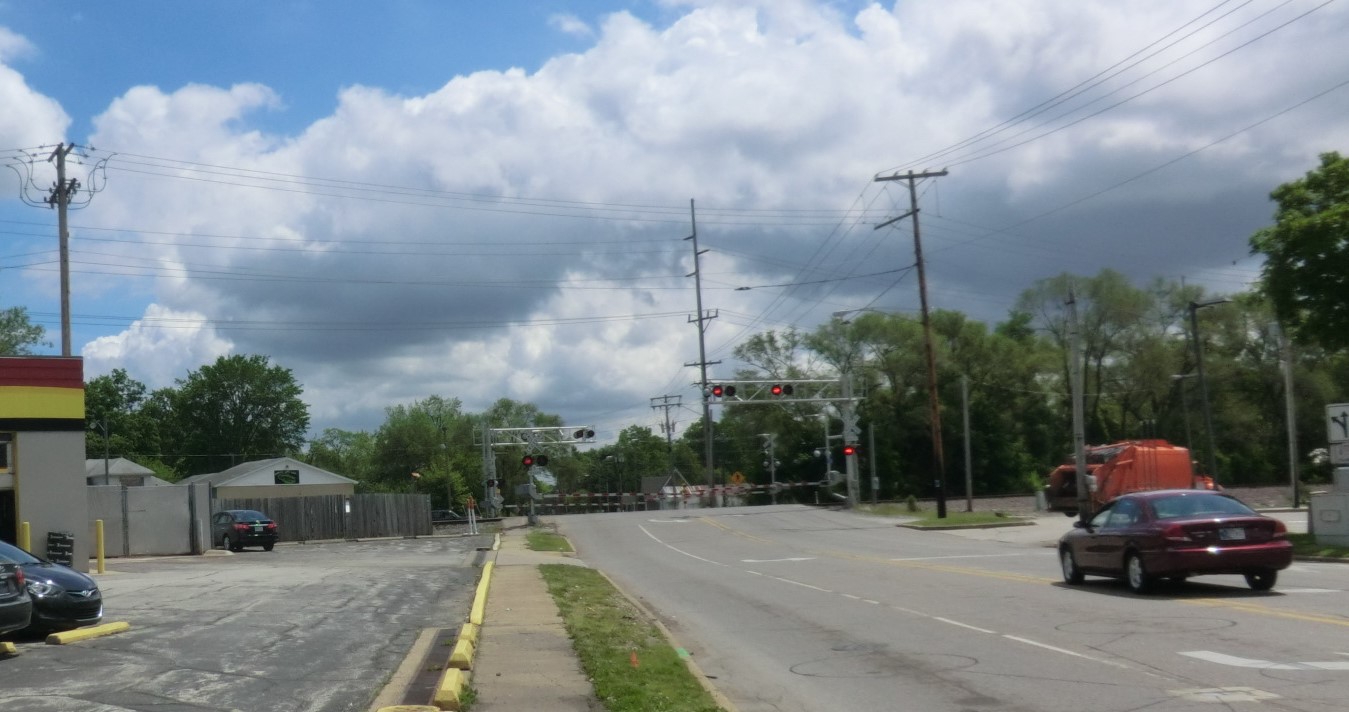 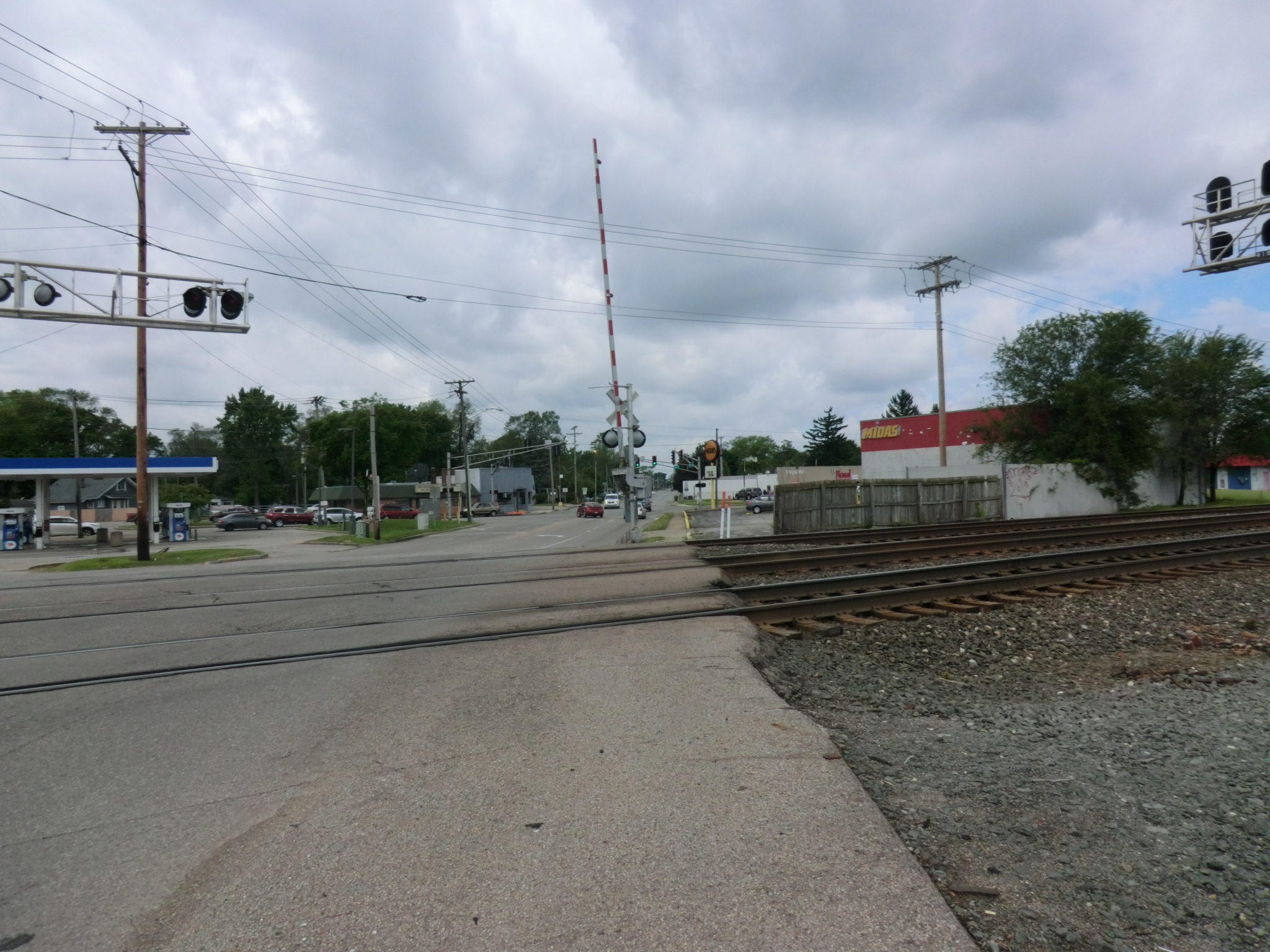 Timeline
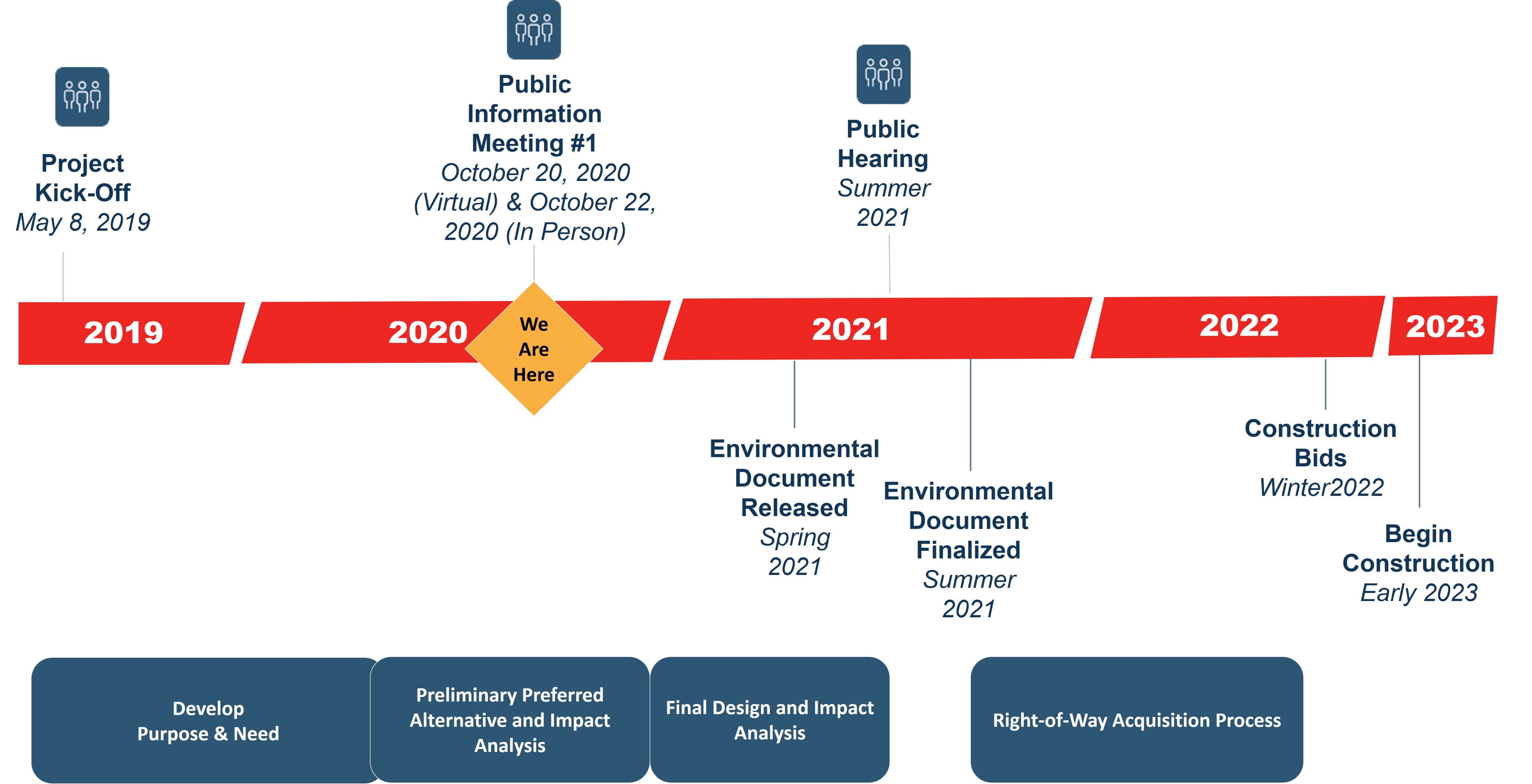 Project Stakeholders
Greater Elkhart Chamber of Commerce
Zion Missionary Church
Concord Fire Department
Elkhart County Sheriff’s Office
Residents
Norfolk Southern RR
Local businesses
City of Elkhart
INDOT
Elkhart Community Schools
Monger Elementary School
Concord Community Schools
Elkhart County Highway Department
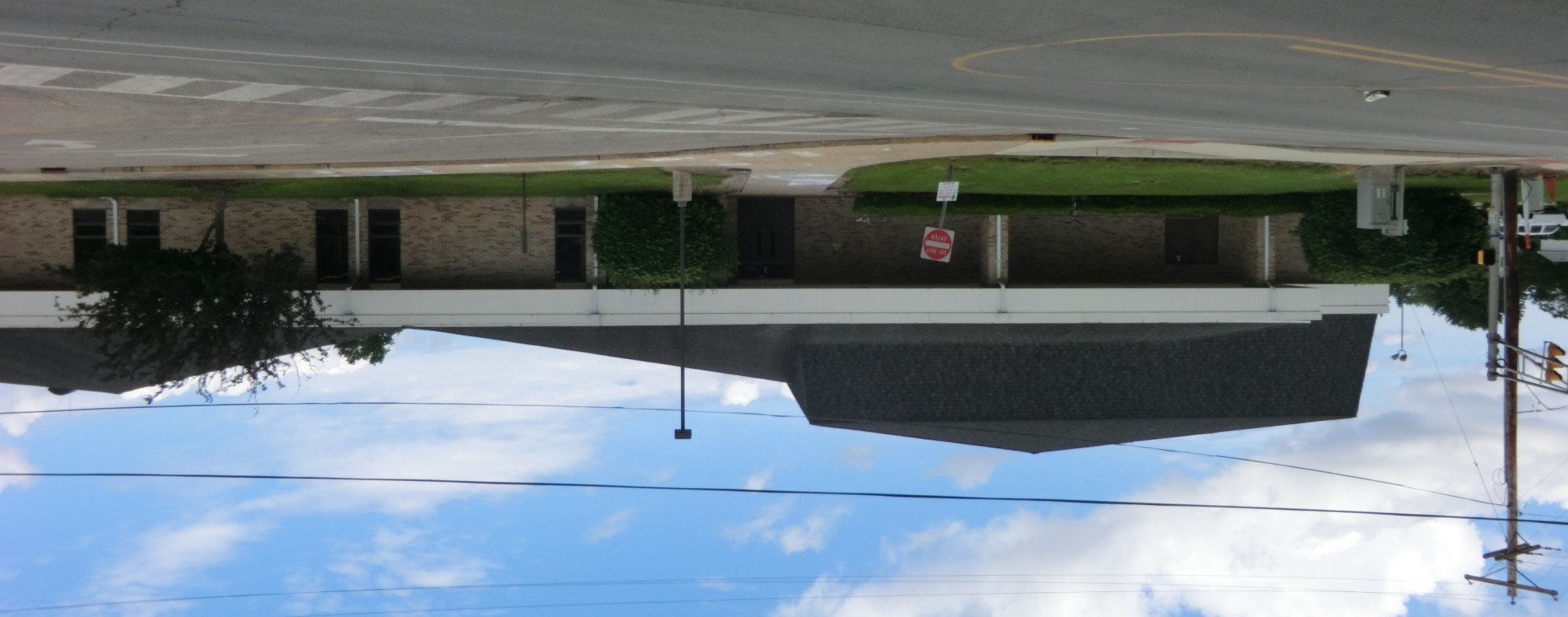 Purpose and Need
The project is needed to address traffic congestion, lack of mobility, and safety concerns at the existing at-grade crossing of East Hively Avenue and Norfolk Southern Railroad.
6,000 vehicles traveling along Hively Avenue per day
70-100 trains per day

The purpose of the project is to improve mobility and safety within the project area by eliminating vehicle backups and congestion while maintaining, as much as possible, access and connectivity.
[Speaker Notes: Meeting Board]
Area Network
E Indiana Ave
Underpass
E Lusher Ave
At-Grade Crossing (Proposed Closure)
Proposed Overpass
Sunnyside Ave
At-Grade Crossing
(Local TRAX future County Overpass)
CR 13 
At-Grade Crossing
(Proposed Closure)
Project Location
Adjacent Crossing
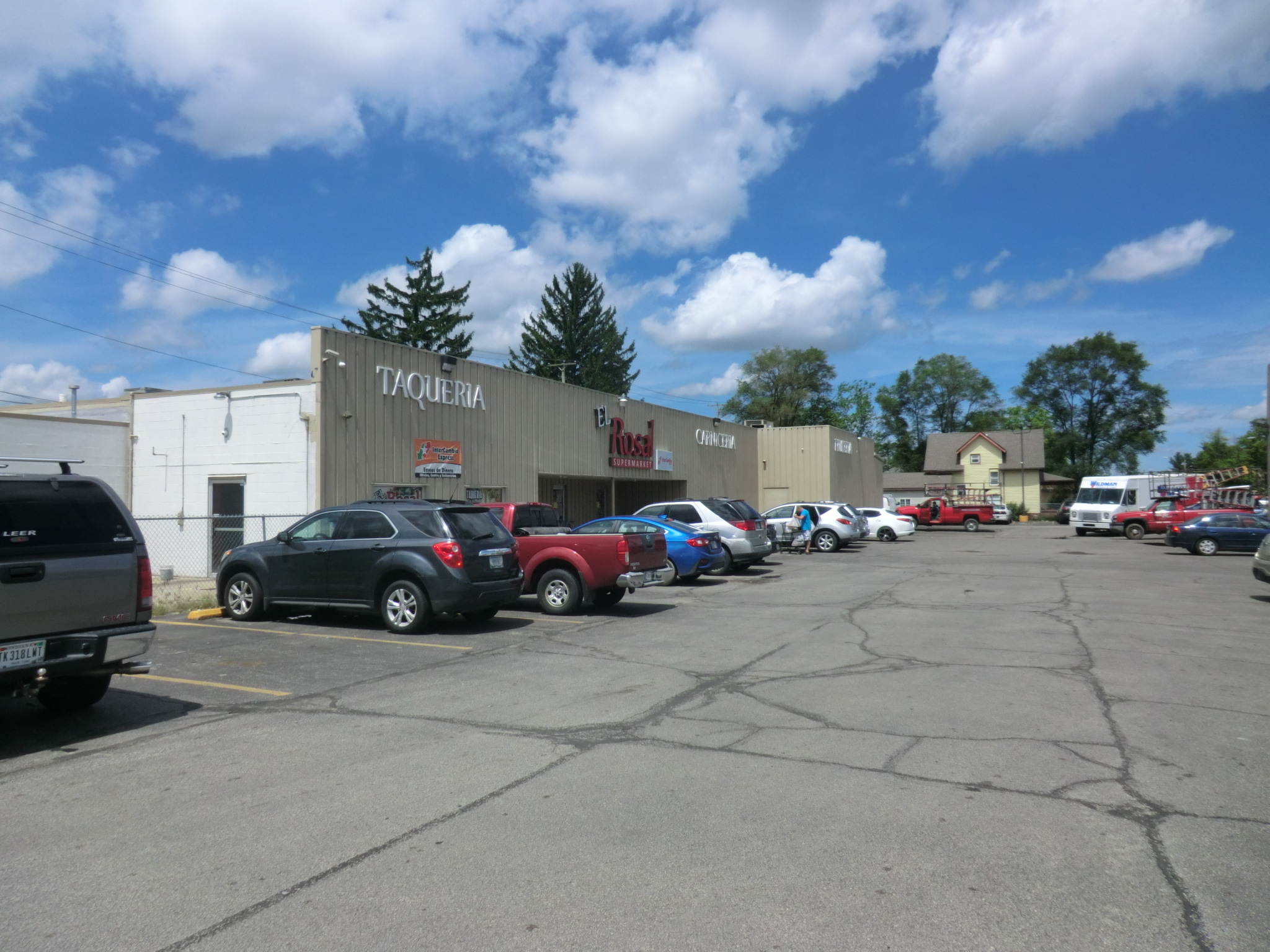 Community Context
Use of the existing corridor
Safety 
Improve mobility for vehicles, bicyclists, and pedestrians
Local businesses and residential
MapleHeart Trail
[Speaker Notes: Insert table]
Study Area
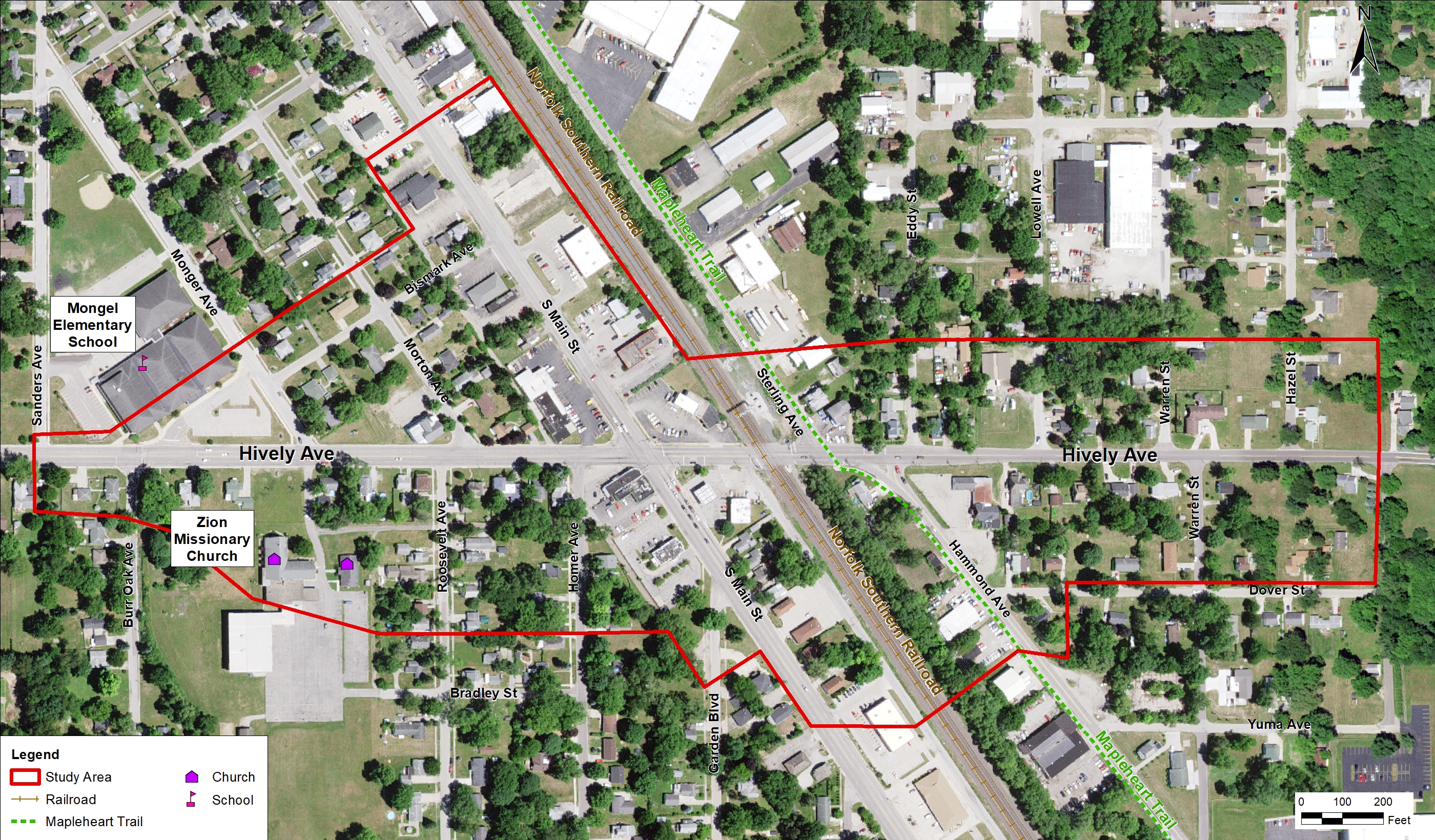 r
Range of Alternatives
Maintain Hively Ave Alignment with connection roadway to south (2A)
Maintain Hively Ave Alignment with Bismark Ave as connection roadway (2B)
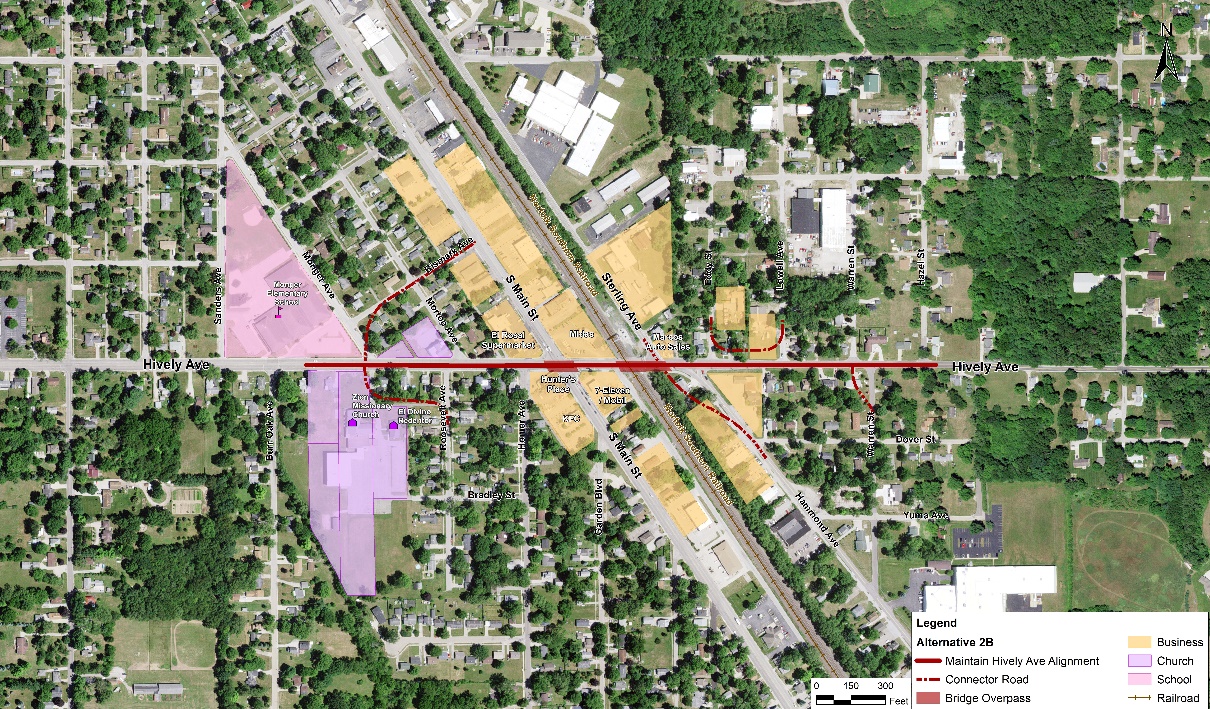 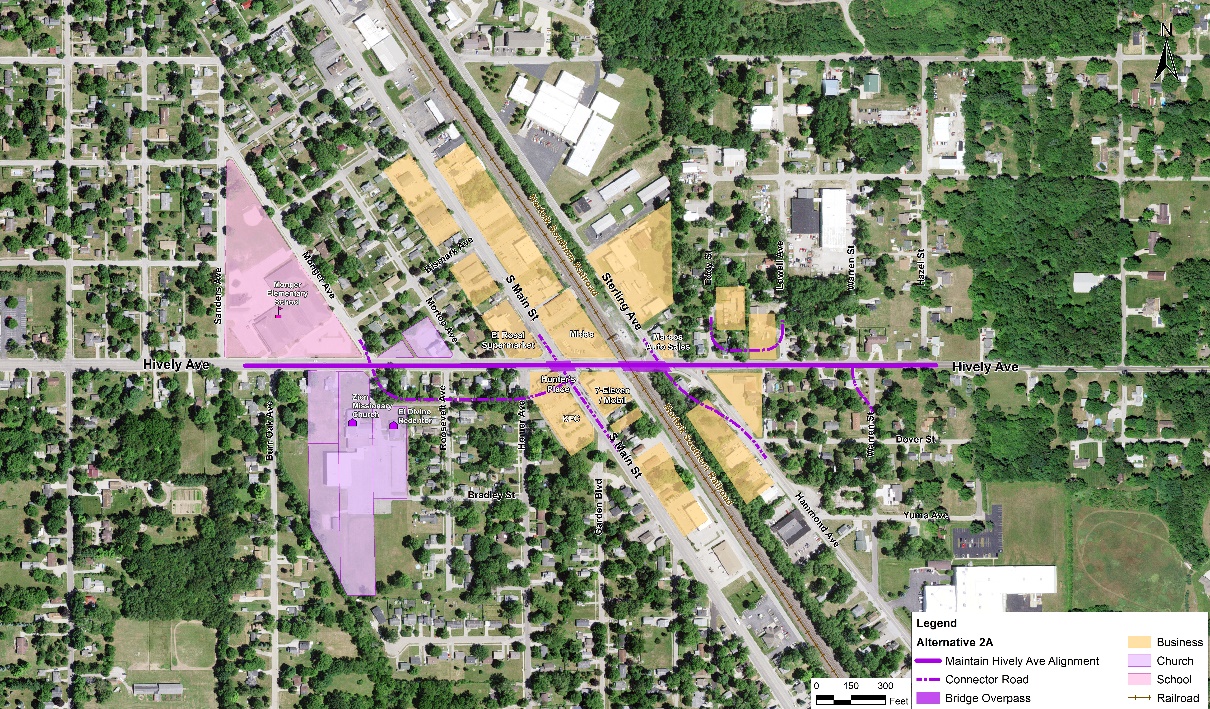 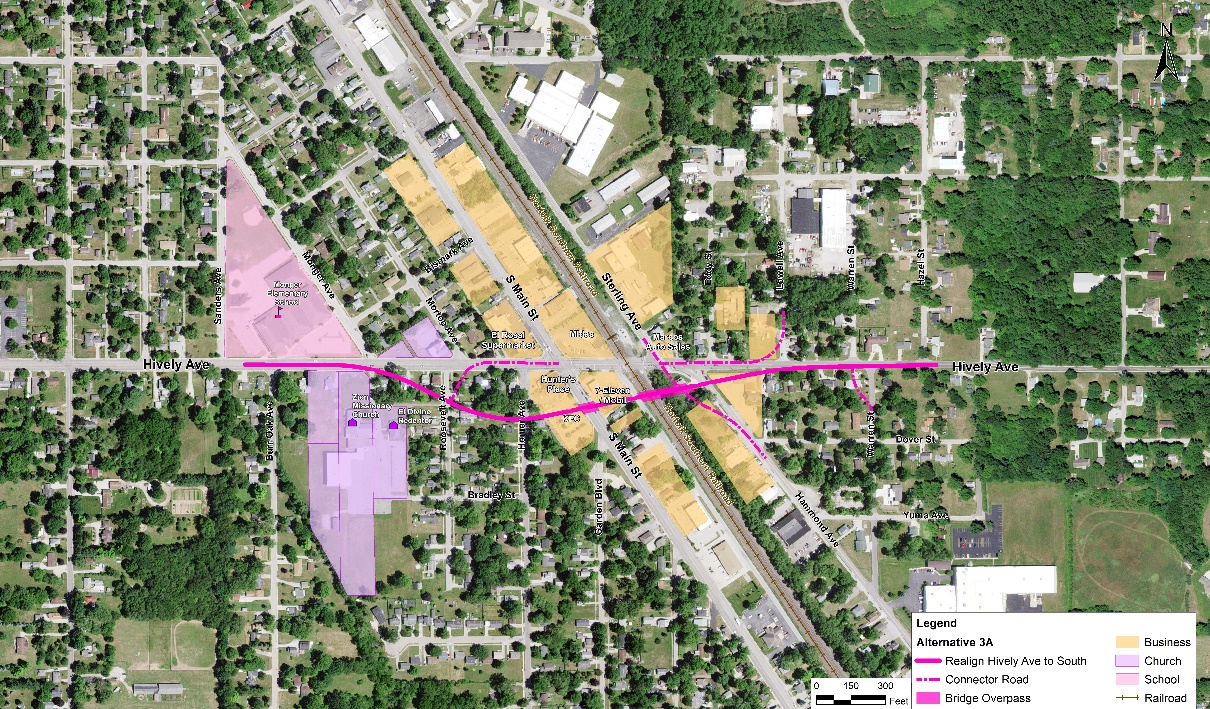 Realign Hively Ave to South with connection roadway to north (3A)
Realign Hively Ave to South with Bismark Ave as connection roadway (4A)
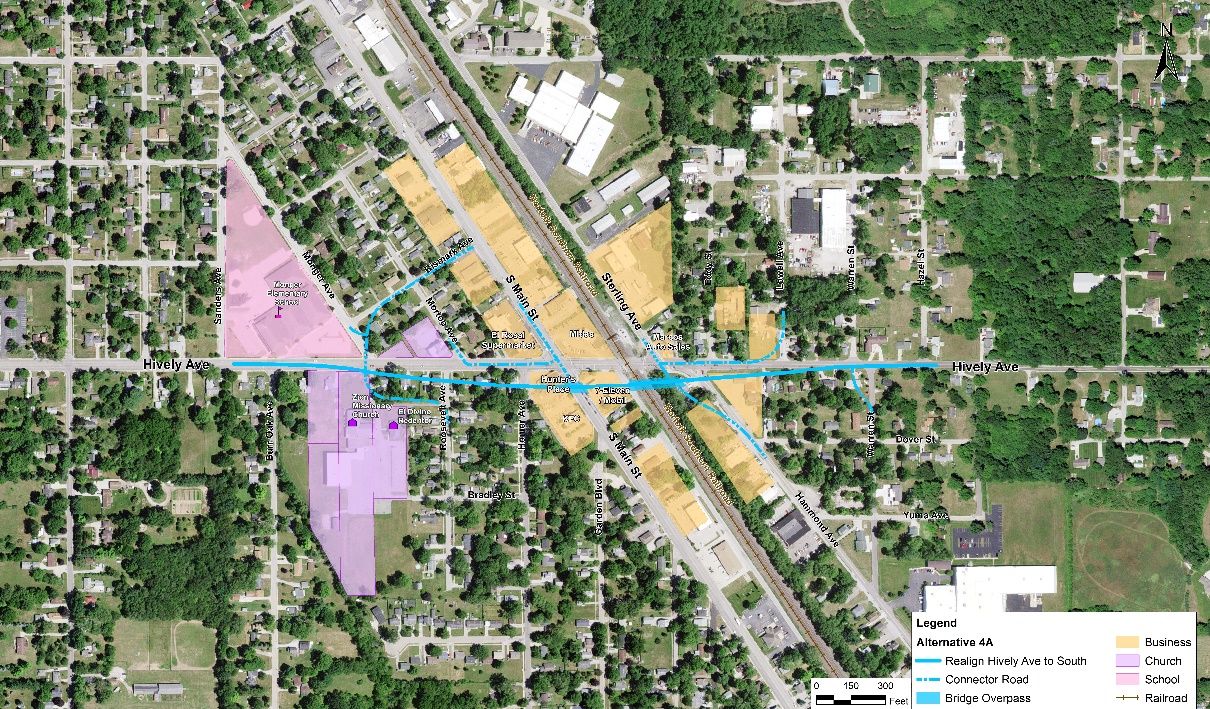 [Speaker Notes: Exhibit is a Meeting Board]
Range of Alternatives- Alternative 2A
Maintain Hively Ave Alignment with connection roadway to south (2A)
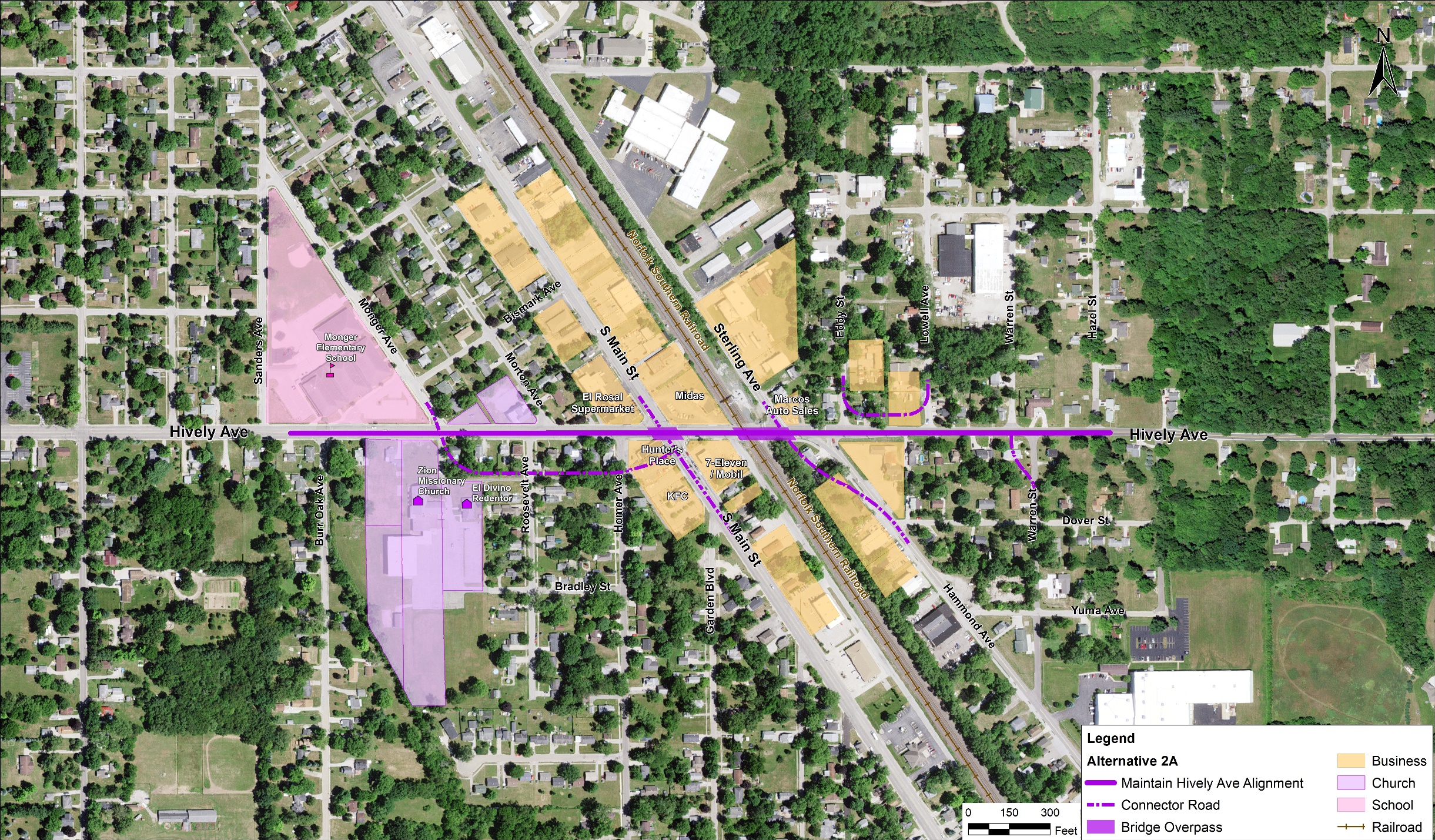 Range of Alternatives-Alternative 2B
Maintain Hively Ave Alignment with Bismark Ave as connection roadway (2B)
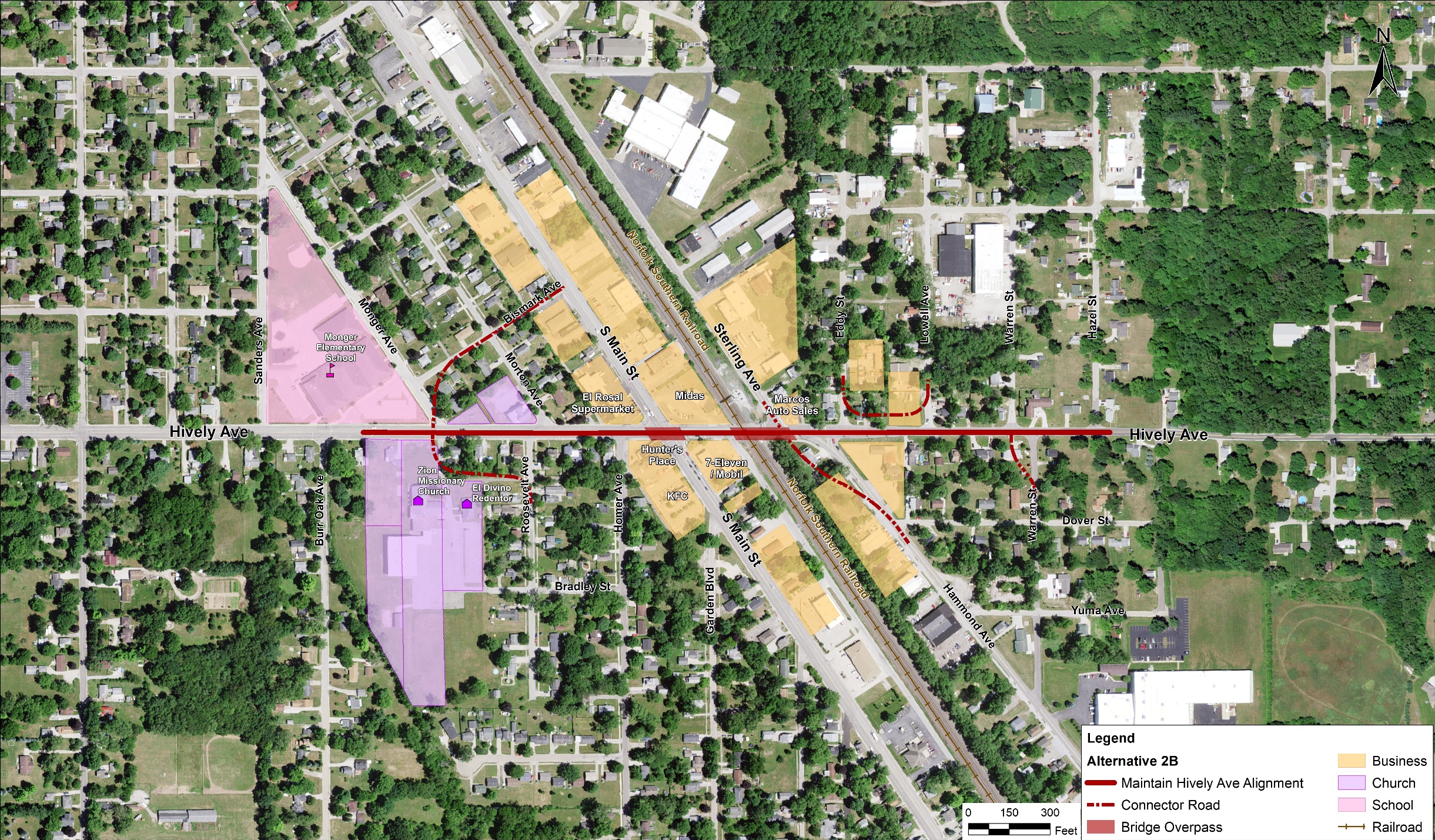 Range of Alternatives-Alternative 3A
Realign Hively Ave to South with connection roadway to north (3A)
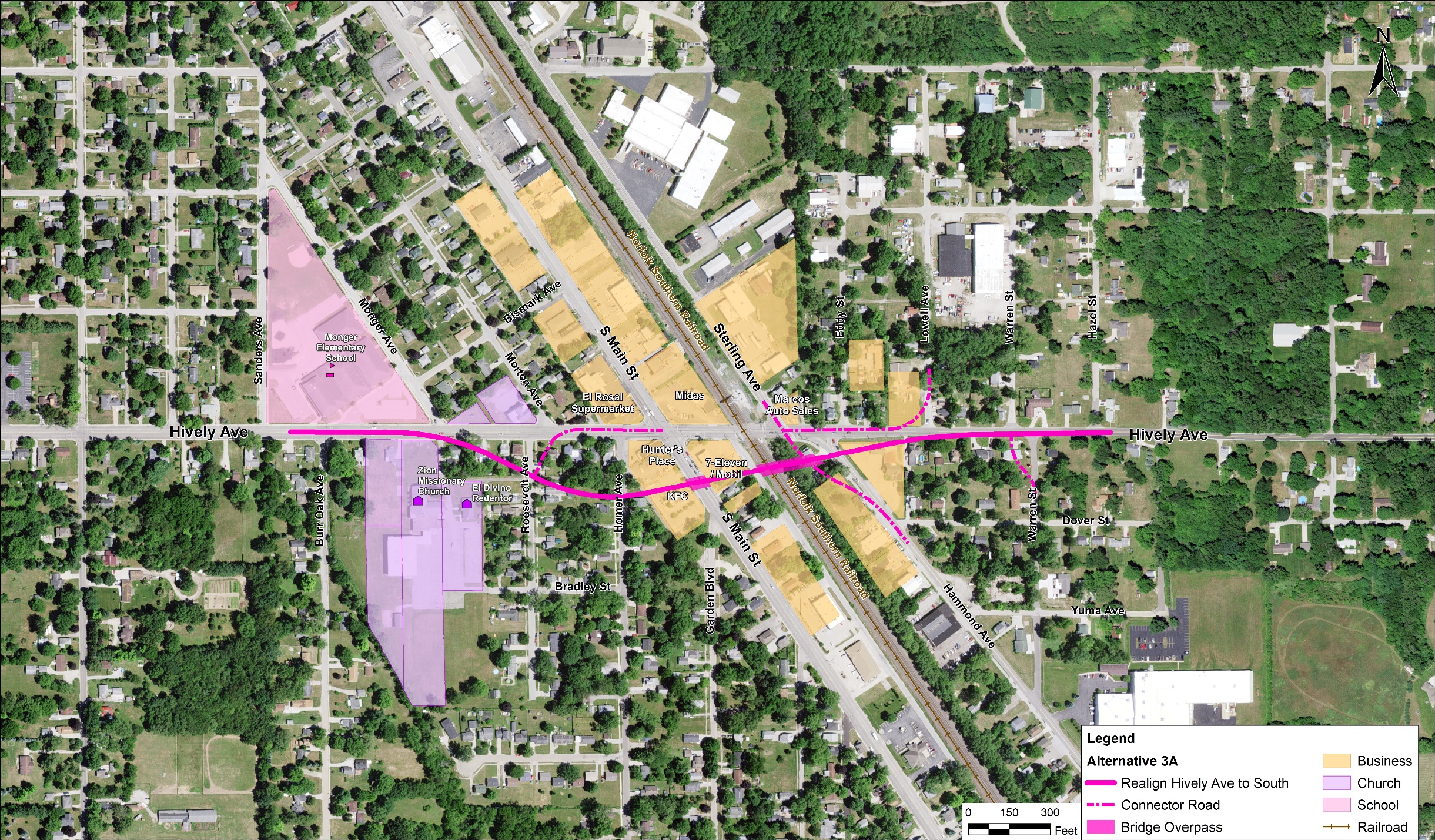 [Speaker Notes: Exhibit is a Meeting Board]
Range of Alternatives-Alternative 4A
Realign Hively Ave to South with Bismark Ave as connection roadway (4A)
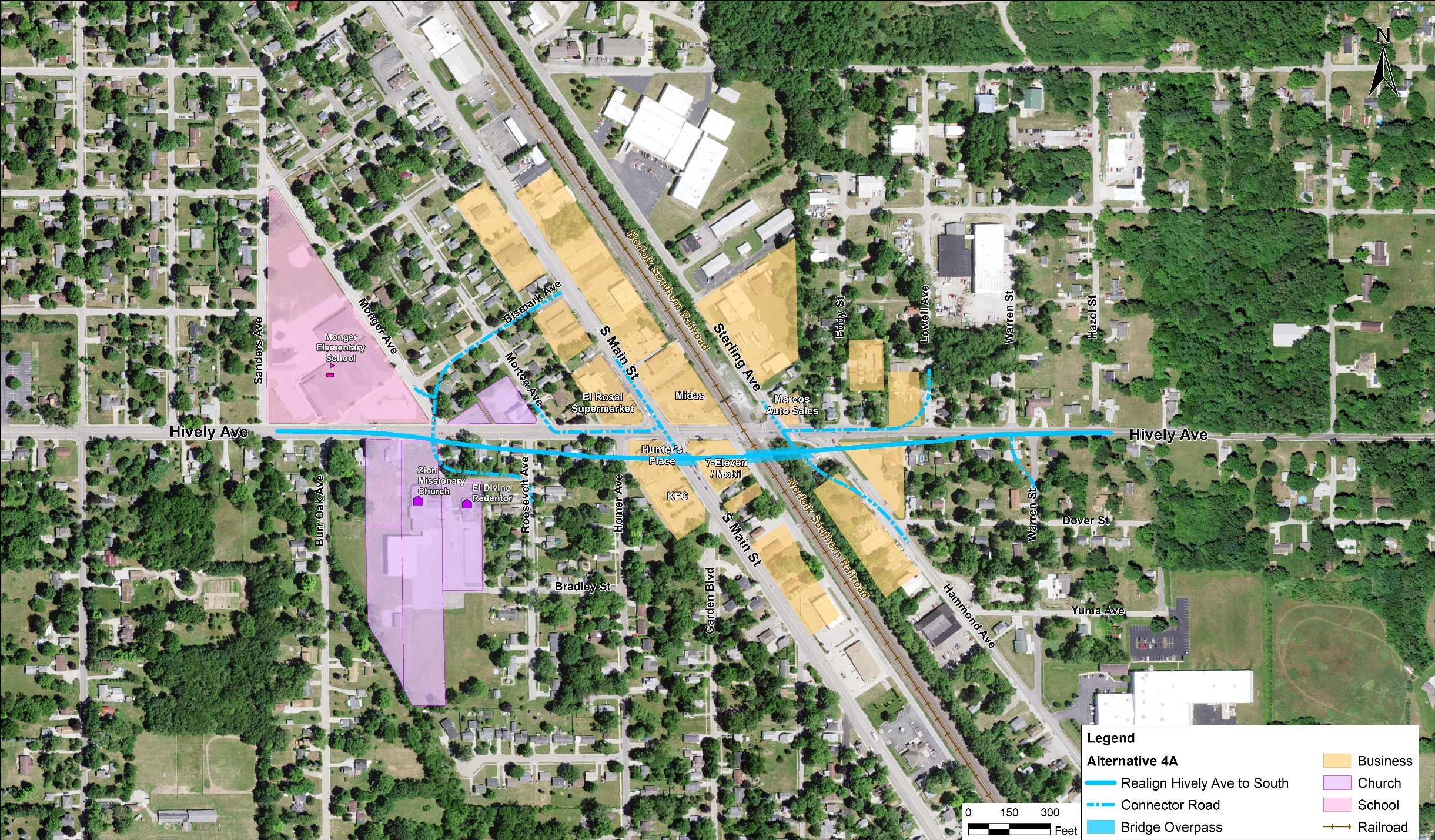 [Speaker Notes: Exhibit is a Meeting Board]
Alternative Comparison-Engineering
*Long-term closure would be required
[Speaker Notes: Insert table]
NEPA Umbrella
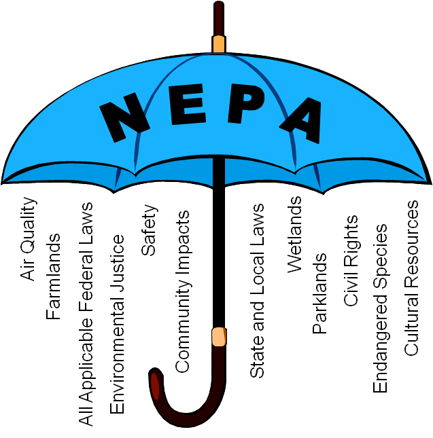 National Environmental Policy Act (NEPA)
Elkhart Project focus
Safety/mobility
Community Impacts
Property Impacts
Hazardous Materials
Public Resources-trails/parks
Environmental Justice
[Speaker Notes: Insert table]
Alternative Comparison –Environmental/Community
[Speaker Notes: Insert table]
Preliminary Preferred Alternative 3A
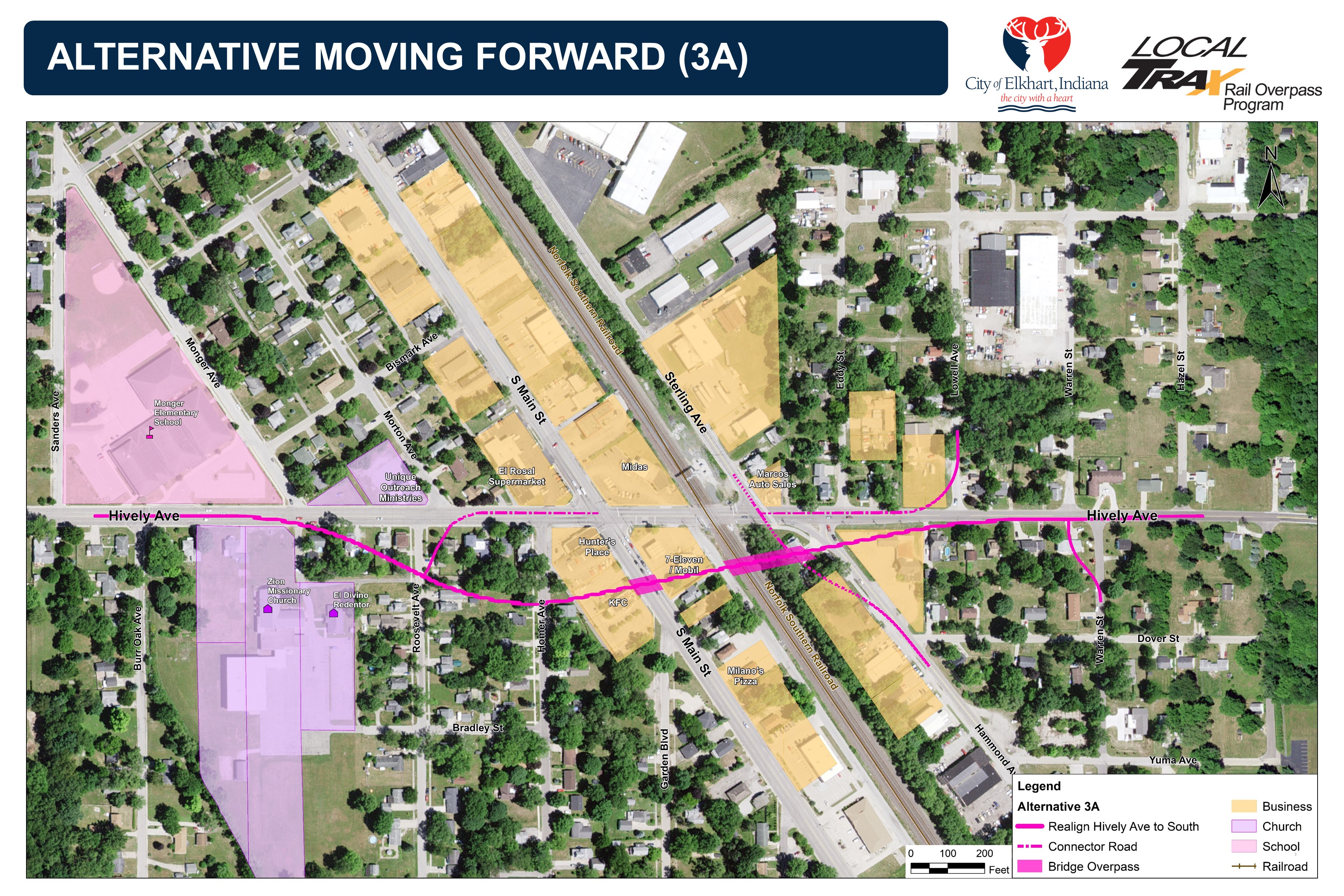 [Speaker Notes: Table is a Meeting Board]
Preliminary Preferred Alternative 3A-Benefits
Mobility Improvement
Vehicles
Bicyclists/pedestrians
Hively Remains Open For A Majority of Construction Period
Intersections Will be Safer While Maintaining Side Street Access
Minimize Business Impacts
Lowest Cost Alternate
[Speaker Notes: Table is a Meeting Board]
Join us Thursday, October 22
In-person Public Information Meeting Thursday:
October 22, 2020 
Time: 5pm-7pm
Where: Zion Missionary Church
1135 E. Hively Avenue
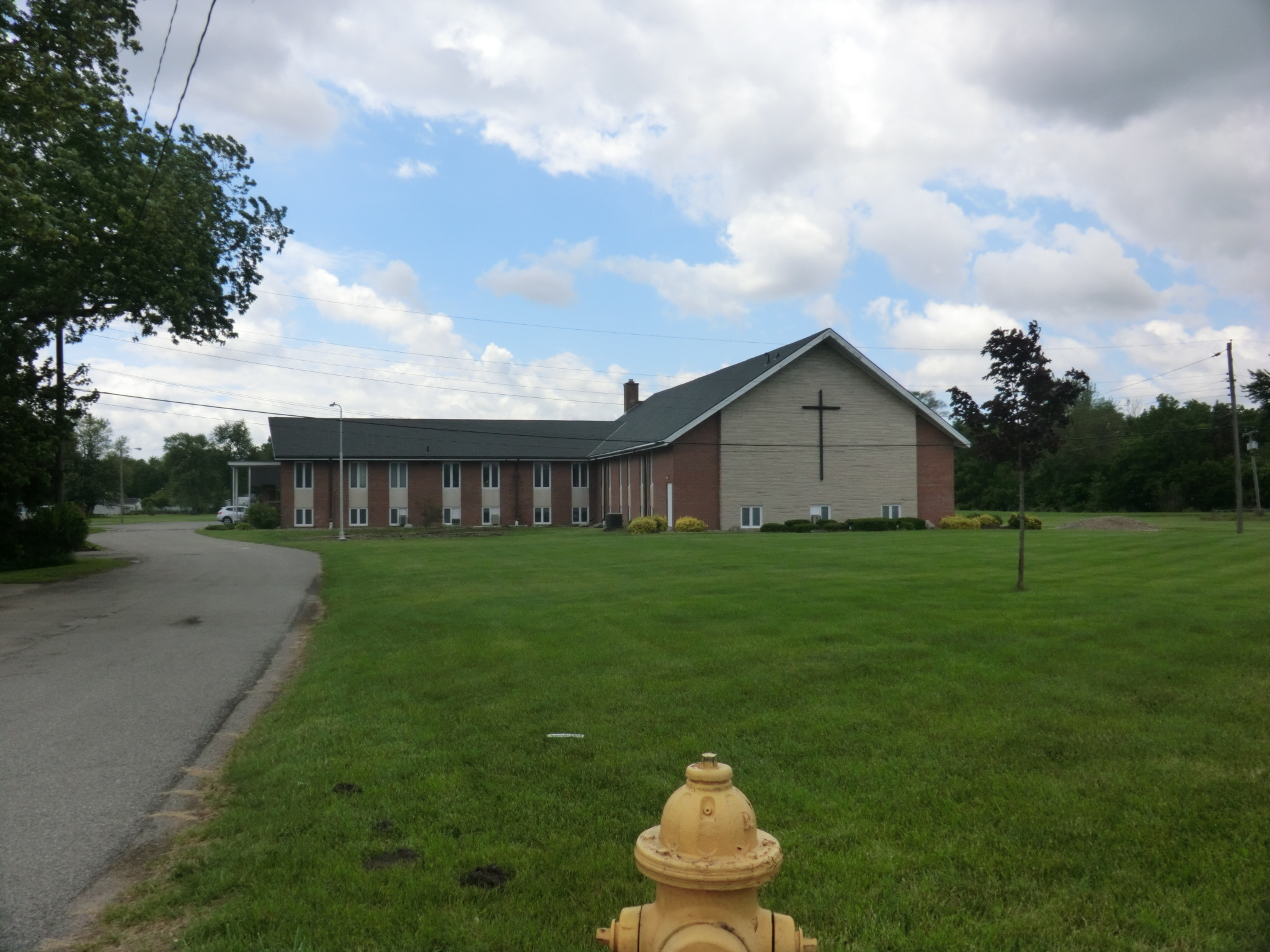 Zion Missionary Church
1135 E. Hively Avenue, Elkhart, IN 46517
[Speaker Notes: Insert table]
Next Steps
Ongoing: Refine engineering design
Fall 2020 : Soil borings and field investigations 
Summer 2021: Publish environmental document 
Summer 2021: Public Hearing
Fall 2021: Right of way acquisition
Questions and Comments
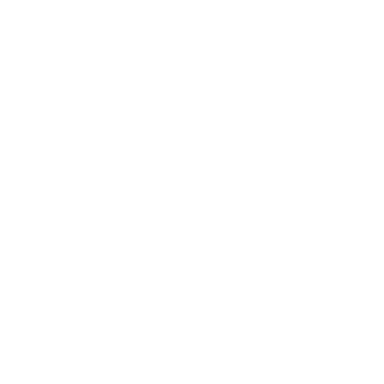 *Use the chat feature to ask questions
[Speaker Notes: Open floor for questions and comments, explain comment forms and contact information.]
Ways to Comment
All written inquiries and comments can be sent by email via email at
ElkhartLocalTrax@mbakerintl.com

Or by mail at
3815 River Crossing Parkway, Suite 20
Indianapolis, IN 46240
Additional Information
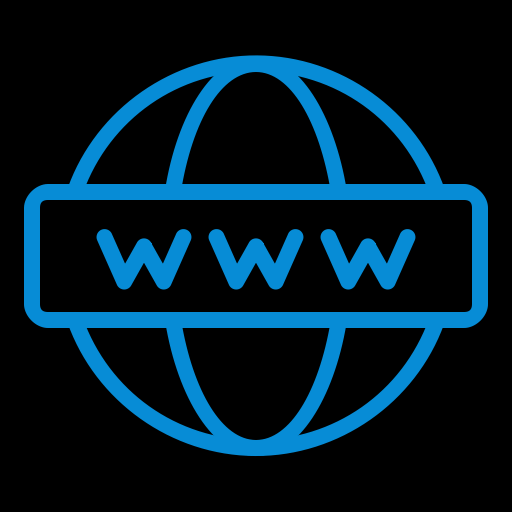 www.elkhartindiana.org
www.indot.in.gov
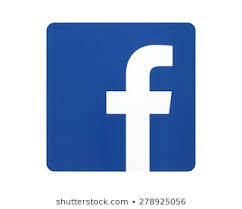 @CityOfElkhartIN
@INDOTNortheast

@CityofElkhartIN
@INDOTNortheast
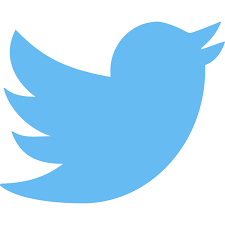 Project Contact Representatives Information
Consultant Representative, Michael Baker International
Contact: Charles Boltz
Phone: 317-663-8430
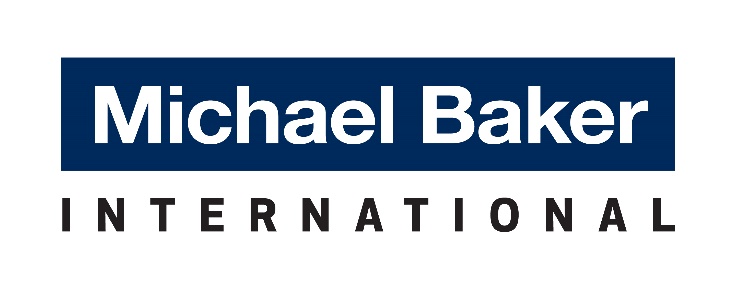 Local Representative, City of Elkhart
Contact: Ryan Clussman
Office Phone: 574-293-2572 ext 2222
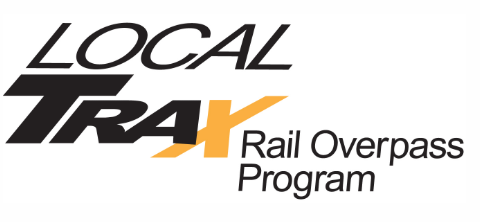 State Representative, INDOT
Contact: Jason Holder
Office Phone: 317-233-3427
THANK YOU!